Harold Lasswell iistraživanje propagande
Harold Lasswell (1902.-1978.)
Kao dječak čitao Freuda, zainteresirala ga psihoanalitička teorija i uloga karaktera u politici
Urednik srednjoškolskih novina, upisao Sveučilište u Chicagu sa 16 godina – naučio voditi psihoanalitičke intervjue s Eltonom Mayom – istraživanje među radnicima u elektrani 1927.
Istraživački interes – propaganda, formiranje javnog mnijenja, uloga političkih lidera, analiza sadržaja masovnih medija
Politolozi ga kritiziraju
1928. izazvao skandal kad je pacijentima uz pomoć električnog uređaja sličnog detektoru laži mjerio reakcije na koži, puls i disanje i onda to povezivao s njihovim riječima – rezultati istraživanja izgorjeli pri preseljenju
Političko ponašanje uvjetuje nasljeđe, psihološki faktori, djetinjstvo, iskustvo, kultura
kritike njegovih knjiga, od 1937.-1950. nijedan članak mu nije objavljen u politološkim časopisima
Psihopatologija i politika 1930.
koristio psihoanalitiku kako bi objasnio zašto su neki politički vođe postali agitatori, dok su drugi postali administratori, a treći teoretičari
Agitatori – romantični, nestrpljivi, netolerantni, drastične mjere, preferiraju mase nad osobnim odnosima
smatrao da psihoanalitičke metode slobodnih asocijacija i produljeno intervjuiranje mogu pomoći politolozima da razumiju političke motivacije te donošenje nekih javnih politika
utjecaj marksizma – smatrao da će duga borba između kapitalista i komunista postati toliko agresivna da će je moći riješiti samo vojska, stvarajući vojnu državu čiji bi stalni nadzor i represija zagušili slobode naroda (1941.)
Analiza sadržaja propagandnih poruka
Lasswellov mentor Charles Merriam, voditelj studija političkih znanosti na Sveučilištu u Chicagu, zagovarao bihevioristički pristup politologiji, analiza empirijskih podataka o političkom ponašanju pojedinca
Merriam uveo kvantitativne metode u politologiju
Lasswellova doktorska disertacija – analiza sadržaja propagande Prvog svjetskog rata  
intervjui s vladinim dužnosnicima i znanstvenicima, definicije glavnih koncepata, klasifikacija propagandnih strategija, i popis faktora koji su omogućavali ili otežavali utjecaj tih strategija – propaganda je najmoćnije oružje
Propagandne poruke – neistinite, manipulativne, ispiranje mozga, kako bi se promijenilo mišljenje publike – razlika od persuazije je da se propaganda odvija kroz masovne medije, propaganda je jednosmjerna
Analiza sadržaja
istraživanje komunikacijskih poruka kategoriziranjem njihovih sadržaja kako bi se izmjerile određene varijable
istraživao letke koje su saveznici bacali iz aviona – demoralizacija neprijatelja, optužbe za barbarsko ponašanje – osnovao kolegij Javno mnijenje i propaganda na Sveučilištu u Chicagu, danas bismo to zvali masovna komunikacija
radio za američku vladu, analizirao ratne poruke – smješta masovnu komunikaciju u kontekst unutarnje i vanjske politike, ponudio rješnjenja metodololoških problema i kvantitativne analize sadržaja, korištenje analize sadržaja kao alat u sudstvu i tajnim službama
radio na Studiju prava na Yaleu – Power and Personality (1948.) - doveo u vezu karaktere pojedinaca i njihove političke odluke
Projekt Drugi svjetski rat
prodao ideju američkoj Vladi, zajedno s Lazarsfeldom, Lewinom i Schrammom
Kongresna knjižnica - analiza propagandnih poruka, kako bi američka propaganda bila bolja, nije samo analizirao već ju je i stvarao
sudjelovao na suđenjima protiv propagadnista, komunista, njemačkih nacional-socijalista i američkih fašista
proučavao sadržaj različitih novina – Der Bund, Frankfurter Zeitung, Pravda, Le Matin, po ključnim riječima – rat, nacija, mir i imperijalizam 
Rezultat - njemačka propaganda krivila je druge narode za početak Drugog svjetskog rata, francusku i britansku propagandu proglašavala je lažnom i naglašavala slabosti i dekadenciju njemačkih neprijatelja, negativna karakterizacija Židova
Komunikacijski model
1939-1940 – Lasswell, Lazarsfeld - kako se komunikacija može iskoristiti da se vlada bolje nosi s ratom 
Who says what to whom in what chanell with what effects?
https://www.youtube.com/watch?v=2OvT4tKE3cw
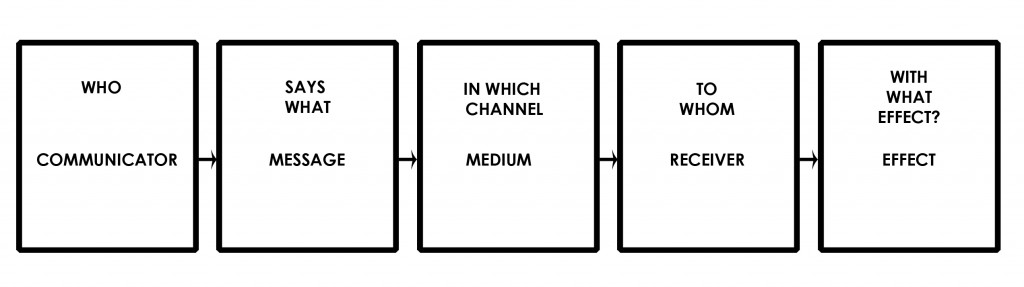 Prednosti i mane modela
Prednosti:
- jednostavan
- primijenjiv na skoro sve vrste komunikacije
- donosi koncept utjecaja
Mane:
- povratna veza nije spomenuta 
- nije spomenut šum u komunikaciji
- linearni model
Komunikacijski model
1948. objavio u članku The Structure and Function of Communication in Society: “Who (komunikator) Says What (poruka/sadržaj) In Which Channel (medij/kanal) To Whom (recipijent) With What Effect (učinak)?” 
Kao funkcije masovne komunikacije Lasswell razlikuje: promatranje okoliša sakupljanjem iširenjem (distribuiranjem) informacija, redakcijsku djelatnost odabira i komentiranja informacija, odnosno stvaranje i usaglašavanja mnijenja kao i prijenos kulture.
Istraživanje velikih političkih i društvenih promjena
1890.-1950. – pregledali 20 000 izdanja najprestižnijih novina iz pet zemalja kako bi uočili promjene u nacionalnim elitama i njihov politički diskurs – The Prestige Papers (de Sola Pool, Lerner, Lasswell, 1952) – Hooverove studije
Doprinos komunikologiji
325 članaka, 52 knjige
DOPRINOS KOMUNIKOLOGIJI:
Komunikacijski model
metoda analize sadržaja
 istraživanje političke i ratne propagande
psihoanalitička teorija u društvenim znanostima
doprinos političkim znanostima
Walter Lippman i agenda setting
Uvod u politiku (1913.)
političke sadržaje analizirao metodama frojdističke psihoanalize. Zagovarao je državni nadzor krupnoga poduzetništva
 1914. sudjelovao je u pokretanju liberalnoga tjednika  New Republic  kojemu je bio uvodničar do 1917. pa je, stekavši ugled vanjskopolitičoga eksperta, utjecao na politiku W. Wilsona
Potom je bio uvodničar i urednik reformističkoga dnevnika  New York World
od 1931. do 1967. za  New York Herald Tribune  pisao je političku kolumnu  Today and Tomorrow,  koja je od kraja 1930-ih bila pretiskivana u više od 270 novina i za koju je dvaput dobio Pulitzerovu nagradu (1958., 1962)
Njome je stekao status najistaknutijeg američkog političkog komentatora, zagovornika intervencionističke vanjske politike i umjerenih reformi
Svojim pisanjem u liberalnom tjedniku i izravnim savjetovanjem utjecao je na predsjednika SAD-a Woodrowa Wilsona,  koji se oslanjao na Lippmannove ideje obnove nakon Prvog svjetskog rata i na koncept za Ligu naroda.
Lippmann je bio taj koji je prvi identificirao sklonost novinara da generaliziraju o drugim ljudima na temelju predrasuda. Tvrdio je da su ljudi, uključujući novinare, skloniji vjerovati "slikama u svojim glavama" nego da prosuđuju na temelju njih. Ljudi kondenziraju ideje u simbole, napisao je, a novinarstvo, odnosno masovni mediji, neučinkovita je metoda educiranja javnosti. Smatrao je da "masa čitateljske javnosti nije zainteresirana za učenje i saznavanje točnih informacija." Građani su, napisao je, previše egocentrični da bi brinuli o javnoj politici osim kad je riječ o hitnim situacijama.
Javno mnijenje (1922.)
postavka da obični građani više ne mogu racionalno percipirati slojevite političke probleme, jer masovni mediji zbog brzine i sažimanja proizvode slogane umjesto da tumače događaje
ukazao na to da su sve novine u trenutku kada stignu u ruke čitatelja krajnji rezultat niza selekcijskih postupaka, za koje ne postoje pravila, ali postoje konvencije
prvi put upotrijebio pojam informacijske vrijednosti u formiranju javnog mišljenja
ukazao na značaj jednoznačnosti događaja, iznenađenja, prostorne blizine, osobne pogođenosti te sukoba. 
Prvo poglavlje svoje knjige Lippmann je
naslovio Vanjski svijet i slike u našoj glavi, pri
čemu, po njegovom mišljenju, upravo masovni
mediji rišu mnoge slike prisutne u našim glavama.
 Lippman je u tom kontekstu dao razliku između “sredine” (stvarno postojećeg svijeta) i "pseudosredine" (subjektivnog zapažanja tog svijeta)
Informacijske vrijednosti ne predstavljaju ništa drugo doli više ili manje intuitivne pretpostavke novinara o tome što određenu publiku zanima
Agenda setting
opisao je agenda setting – masovni mediji biraju informacije koje će plasirati kao važne
Postavljanje dnevnog reda u masovnim medijima određuje što gledatelji čuju i vide. Mediji određuju koje se slike stvaraju u našim umovima, preoblikujući događaje kako bi ih gledatelji lakše razumjeli.
Ostala istraživanja
propaganda i javno mnijenje – Lippman pisao propagandu koju je Lasswell kasnije analizirao
Lippman i Marz (1920) analiza sadržaja praćenja Ruske revolucije 1917. New York Timesa – novinari su pisali ono što su htjeli vidjeti, a ne ono što se stvarno zbivalo
Kasnija istraživanja i razvoj teorije agenda settinga
McCombs i Shaw (1972) predsjednička kampanja 1968. u Chapel Hillu - anketirali sto neodlučnih birača kako bi doznali koje su teme prema njihovim mišljenjima bile najvažnije u kampanji 
https://www.youtube.com/watch?v=9yFENr7ABcc
https://www.youtube.com/watch?v=12xwHhCntHA
Agenda-setting teorija istražuje utjecaj medija, a u fokusu joj je postavljanje javne agende, odnosno, postavljenje dnevnog reda u javnosti. Radi se o teoriji čija je ključna karakteristika istaknutost, a „polazi od pretpostavke da masovni mediji diktiraju teme“, odnosno da „određuju dnevni red i imaju funkciju tematizacije“ (Kunczik, 2006: 197). 
Prema teoriji agenda-settinga mediji ističu jedne i zanemaruju druge teme te na taj način govore javnosti o čemu da misli. Teorija stoga proučava upravo isticanje određenog problema iz područja javne sfere, način njegove prezentacije u medijima te njegovo stavljanje na dnevni red. 
Maxwell E. McCombs i Donald L. Shaw koji su za vrijeme predsjedničke kampanje u SAD-u 1968. godine proveli istraživanje kako bi potvrdili svoju hipotezu o agenda-settingu, a koja je glasila: „ iako masovni mediji imaju mali utjecaj na smjer i intenzitet stavova, pretpostavka je da masovni mediji postavljaju agendu za svaku političku kampanju, utječući na istaknutost stavova prema političkim problemima“ (McCombs i Shaw, 1972: 177). 
Istraživanje su proveli u mjestu Chapel Hill u Sjevernoj Karolini po kojemu je studija kasnije i nazvana, a autori su u sklopu istraživanja anketirali sto neodlučnih birača kako bi doznali koje su teme prema njihovim mišljenjima bile najvažnije u kampanji. Rezultati ankete uspoređeni su s rezultatima analize sadržaja medija (novina, magazina i televizije) te su autori pokazali da postoji slaganje između medijske agende i agende publike. Njihov rad „The agenda-setting function of mass media“ objavljen je 1972. godine i postao je temelj ove teorije koja se u zadnja četiri desetljeća iznimno razvila.
Također, McCombs (1992; i McCombs i Bell, 1996) je definirao četiri faze kroz koje se teorija razvijala, ali „koje se nisu smjenjivale nego su se međusobno nadopunjavale“ (Kunczik, 2006: 200). 
Prva faza istraživanja bavila se općenitom provjerom prvotne teze o agenda-settingu, s obzirom da je studija „Chapel Hill“ dokazala korelaciju medijske agende i agende publike, ali ne i kauzalnost. 
McCombs (2006: 59) je odredio kako je druga faza istraživanja počela krajem 1970-ih, a glavno joj je obilježje istraživanje zavisnih varijabli koje pojačavaju ili ograničavaju utjecaj medija na postavljanje javne agende. Radi se o varijablama vezanim uz recipijente, medije, teme i vremenski okvir izvještavanja, a koje su istraživači tijekom godina pokušali odrediti. Tako su istraživanja pokazala da primjerice, sociodemografske varijable nisu važne za objašnjenje efekata postavljanja agende, dok je intenzivno, pozorno i svjesno praćenje medija povezano s jačim efektima (Kunczik, 2006: 200).
Treća faza istraživanja podrazumijeva širenje istraživanja na druga tematska područja, osim politike. Također, tu su fazu obilježili autori Rogers i Dearing (1988) koji su u svom radu „Agenda-Setting Research: Where has it Been, Where is it Going?“ uz medijsku agendu i agendu publike, definirali i političku agendu političkih aktera te istražili suodnos ove tri agende. 
U 1980-im godinama počinje se istraživati i proces postavljanja agende unutar medija odnosno agenda-building, a njega su u teoriju uveli Cobb i Elder (1971: 905) koji su se pitali „kako su problemi kreirani i zašto neke kontroverze i pitanja privuku pozornost donositelja odluka, a neke ne“. 
Dakle, u ranijim fazama istraživanja agenda-settinga proučavao se „prijenos istaknutosti od medija do publike“ (McCombs, 2005: 544), odnosno željelo se odgovoriti na pitanje tko postavlja javnu agendu. Istraživanja agenda-buildinga bave se pak pitanjem tko postavlja medijsku agendu. Njima nije cilj istražiti koje teme su na dnevnom redu, tko ih je postavio i kako one utječu na publiku, nego se želi odgovoriti na pitanje kako određene teme postanu istaknute u medijima.
https://www.youtube.com/watch?v=9RPKH6BVcoM
https://www.youtube.com/watch?v=9RPKH6BVcoM